Happy New Year 2022
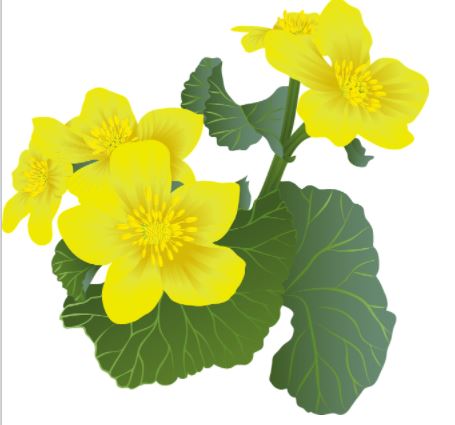 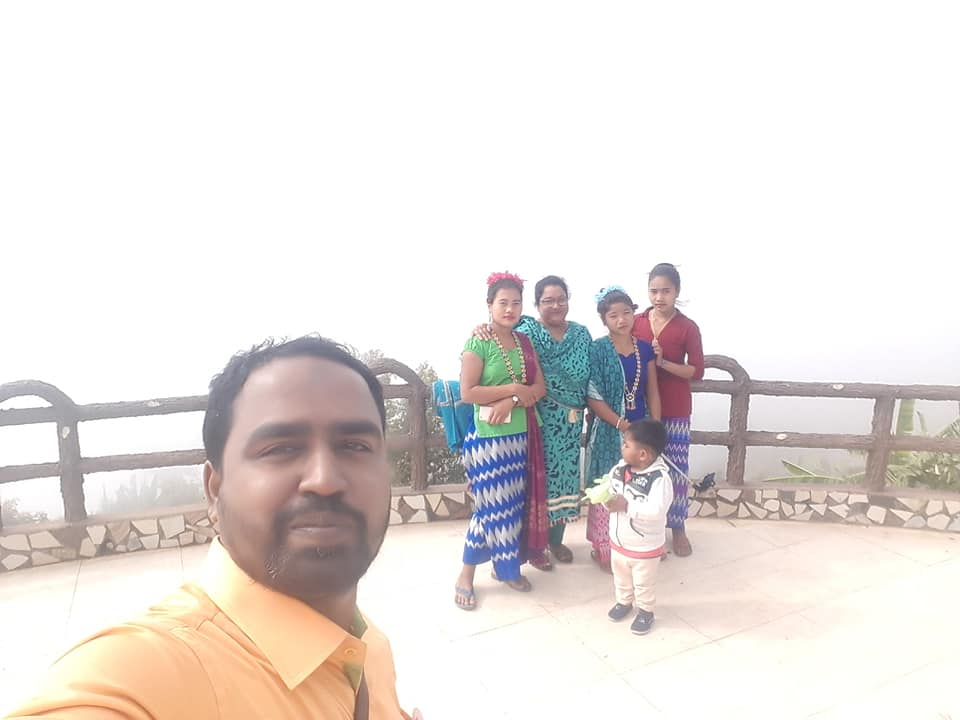 Happy New Year 2022
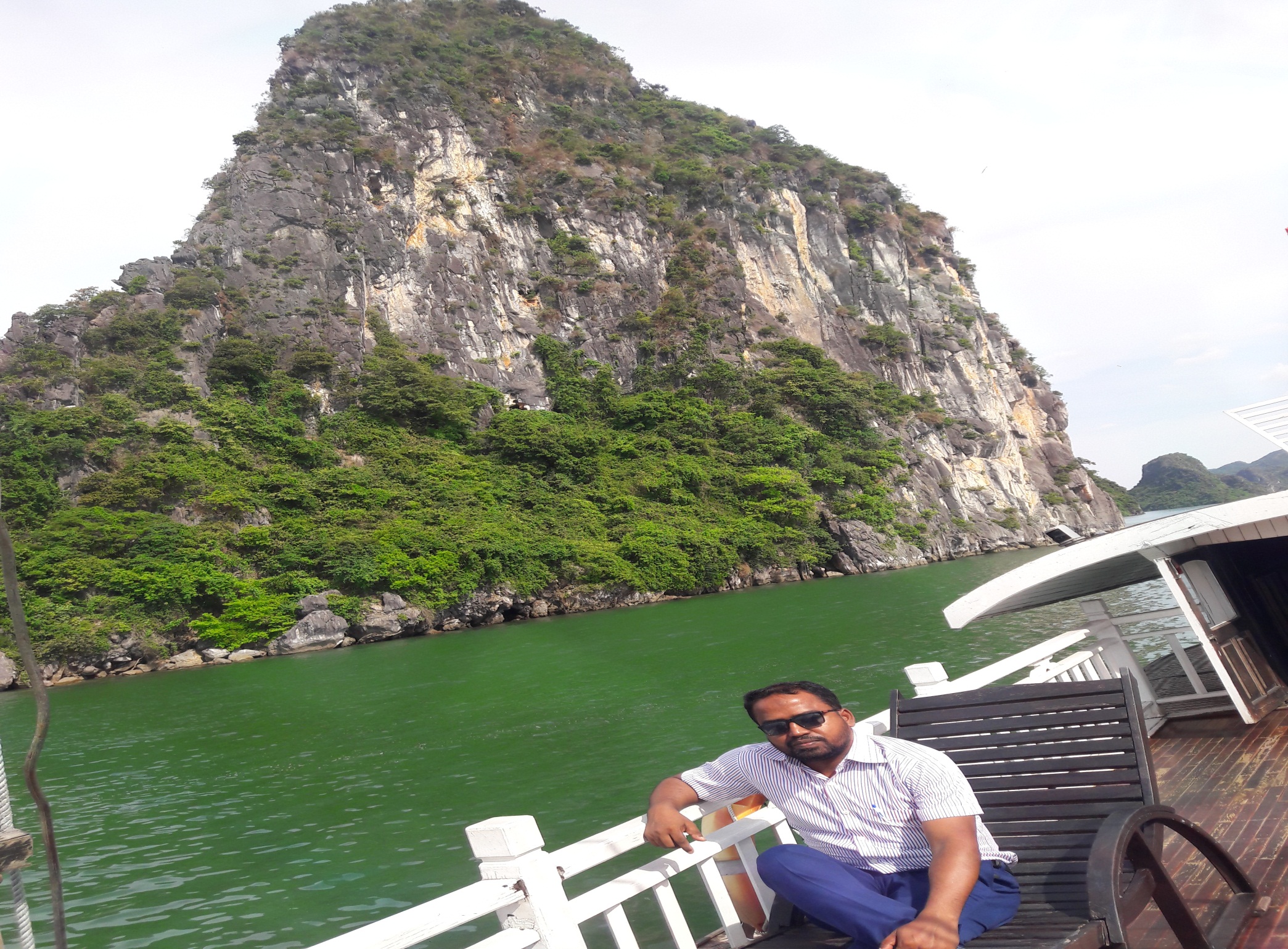 EDUCATOR’S INTRODUCTION

MAHBUBUL  ALAM 
ASSISTANT TEACHER
HATIRDIA GPS 
MONOHARDI , NARSINGDI
01716474455
COLLACATIONS
COLLOCATIONS WITH SOME USEFUL WORDS
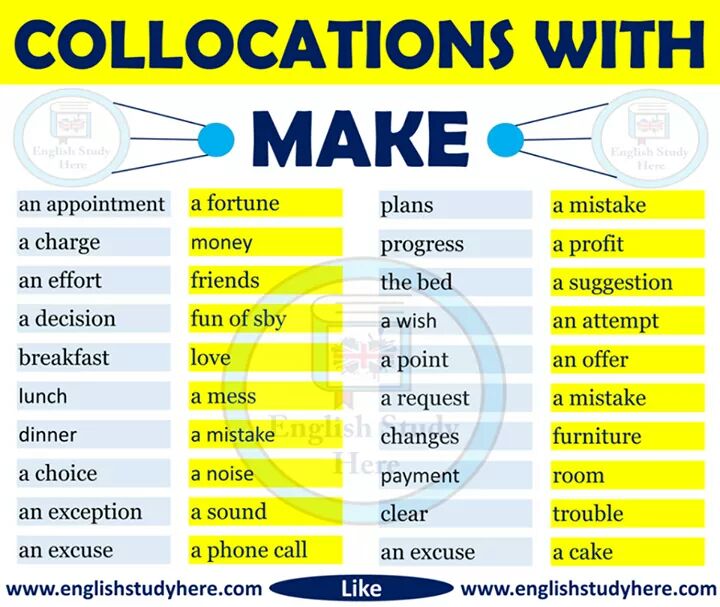 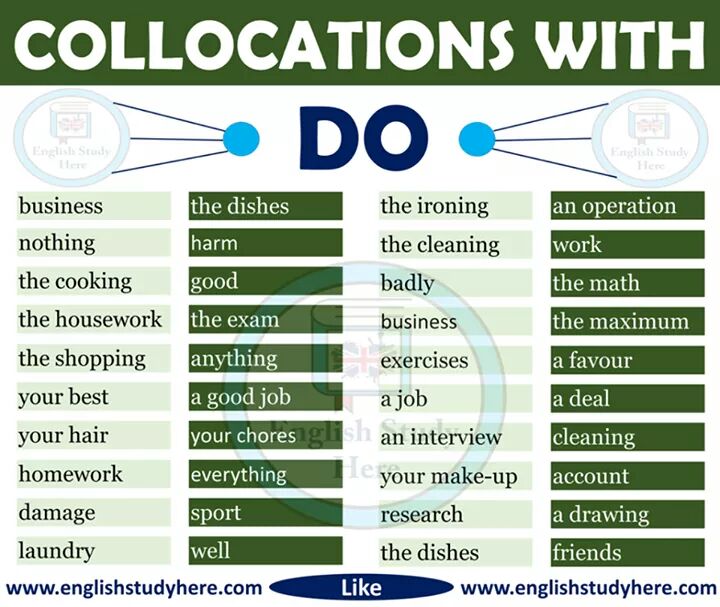 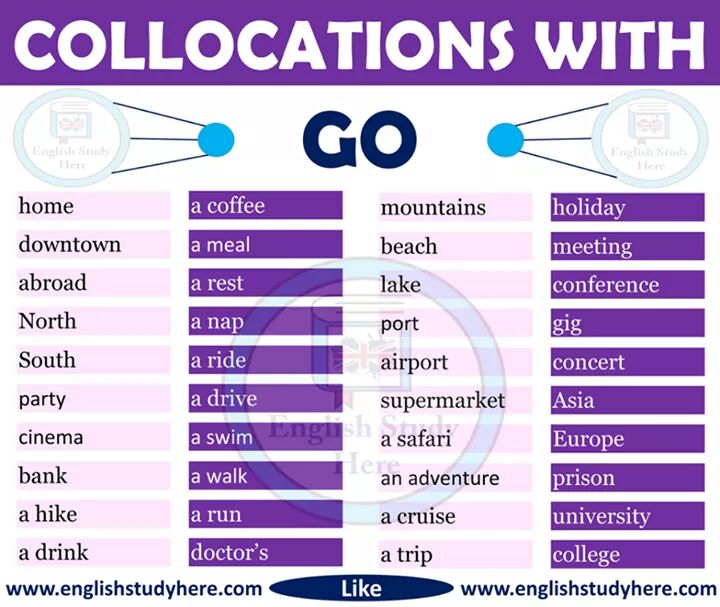 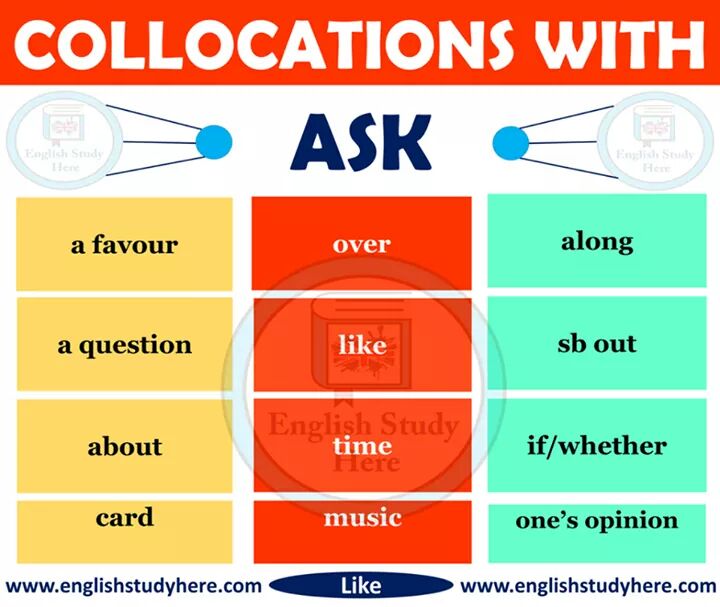 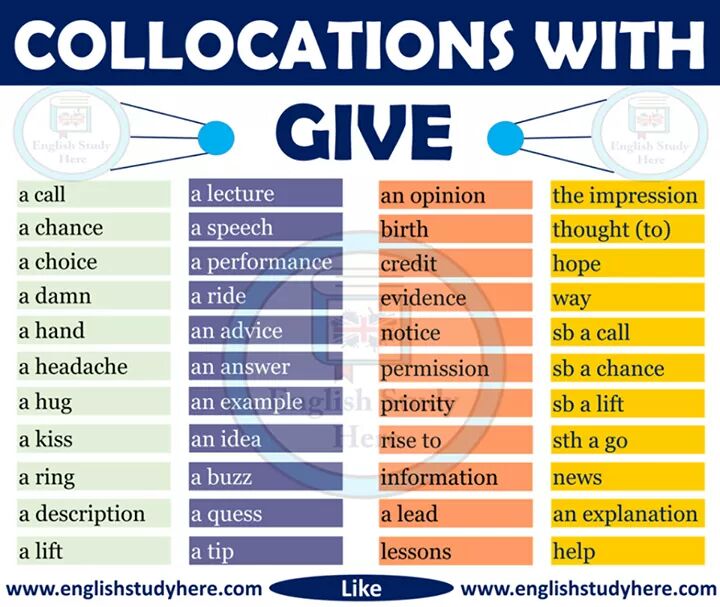 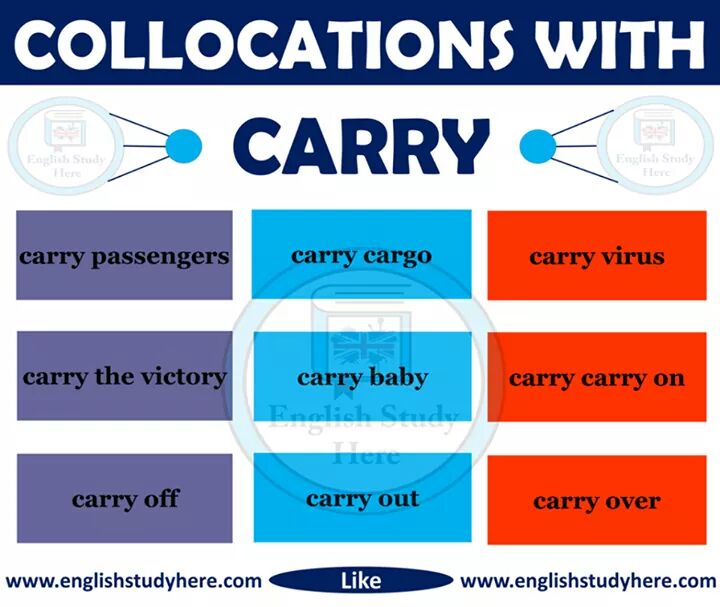 GOOD BYE